Get Acquainted with the Latest Versions of LC & SMBA
USGS, TRDI, and SonTek Versions

David S. Mueller, OSW
April, 2013
Outline
Collecting Data in Moving-Bed Conditions
Versions available for LC and SMBA
Brief review of LC basics
New LC quality assurance checks
Brief review of SMBA basics
Using TRDI versions of LC and SMBA
Using SonTek version of LC and SMBA
Summary
Collecting Data in Moving-Bed Conditions
Use DGPS if possible
LC & SMBA are NOT substitutes for using GPS
Webinar recorded last month on use of GPS
When to use LC Correction
GPS use is not valid or possible
BT and accurate compass heading can be maintained
When to use SMBA Correction
GPS use is not valid or possible
Accurate compass headings cannot be maintained through cross section 
BT is invalid intermittently
When to use Mid-Section technique
Criteria for GPS, Loop Correction, or Stationary Correction not met
Available Versions of LC & SMBA
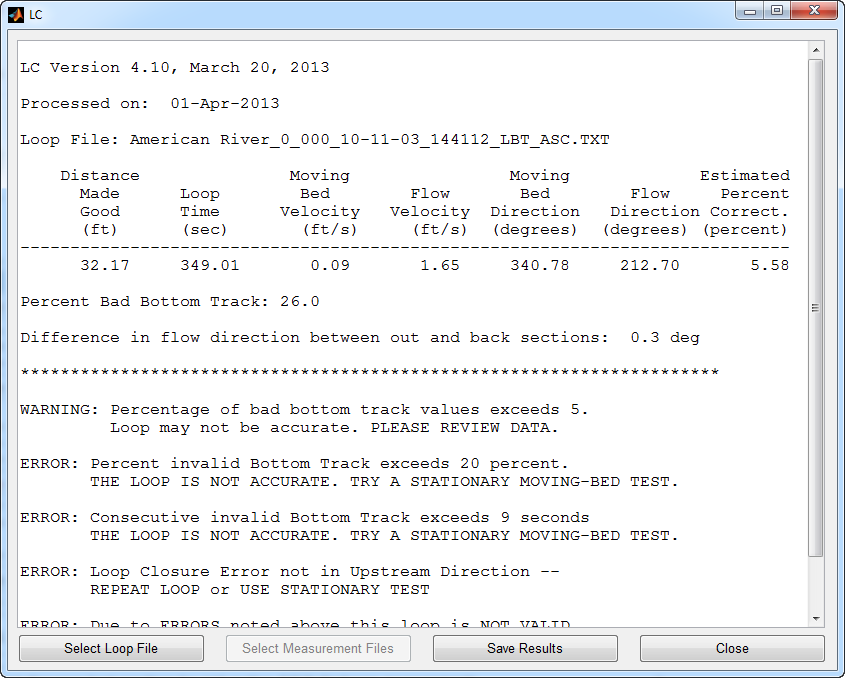 SonTek RiverSurveyor Live
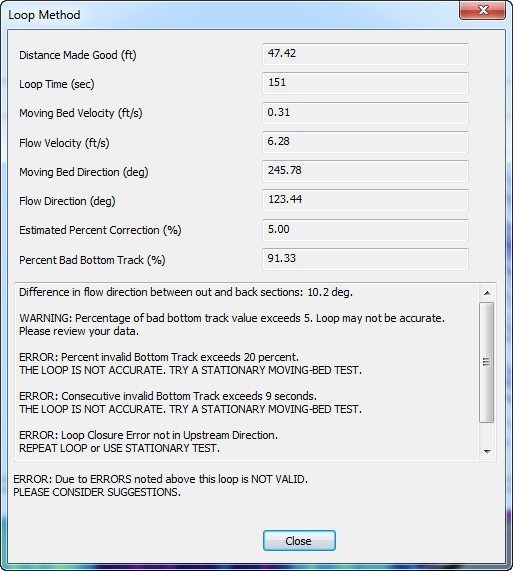 USGS
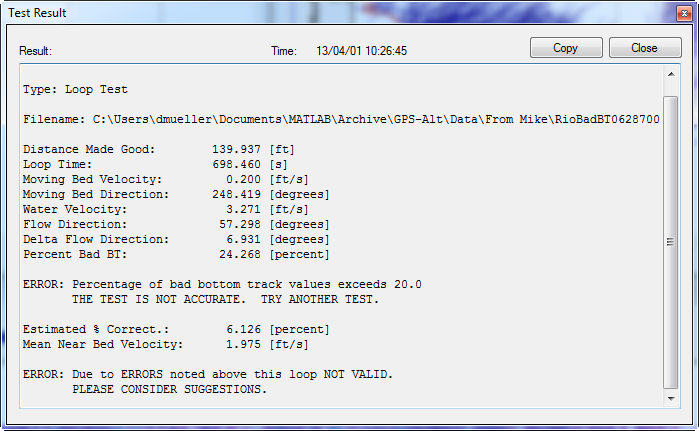 TRDI WinRiver 2
Review of Loop Basics
Flow
Distance moved upstream
DUP
Compass calibration and accuracy throughout the cross section is critical
Bottom track must be maintained
Uniform boat speed
Don’t loiter at edges
Return to the exact starting position
Loop duration should be 3 minutes or greater (longer=better)
May not be accurate for water velocities less than 0.8 ft/s
Previous Criteria in LC
Moving-bed velocity > 0.04 ft/s
Closure error must be in upstream direction
Water direction +/- 135 degrees
Moving-bed velocity / Mean water velocity > 0.01
Warnings provided for:
Percent bad bottom track
Potential compass error
Determination of loop validity left to the user
New LC Quality Assurance Checks
Navigation must be set to Bottom Track
Message: “DATA FILE NOT REFERENCED TO BOTTOM TRACK. Reprocess file with reference set to bottom track.”
RSL: Composite tracks must be turned off
Message: “Composite tracks are on. The composite tracks feature in RiverSurveyor should be disabled and the Matlab file recreated in RiverSurveyor and then reloaded in LC.”
Slow water velocity warning
Message: “WARNING: The water velocity is less than 0.8 ft/s and could cause the loop method to be inaccurate. CONSIDER USING A STATIONARY TEST TO CHECK MOVING-BED CONDITIONS.”
Invalid Bottom Track
Invalid bottom track > 5%
Message: “WARNING: Percentage of bad bottom track values exceeds 5. Loop may not be accurate. PLEASE REVIEW DATA.”
Invalid bottom track > 20%
Message: “ERROR: Percent invalid Bottom Track exceeds 20 percent. THE LOOP IS NOT ACCURATE. TRY A STATIONARY MOVING-BED TEST.”
Consecutive invalid bottom track > 9 seconds
Message: “ERROR: Consecutive invalid Bottom Track exceeds 9 seconds. THE LOOP IS NOT ACCURATE. TRY A STATIONARY MOVING-BED TEST.”
Compass Evaluation
Find apex of loop
Compute mean and standard deviation of flow direction for each leg
Difference reported to user
Compute uncertainty associated with difference in flow direction
95% uncertainty ~ stdDev1 * 2 + stdDev2 * 2
Compute potential error caused by compass error
Compass ERROR reported
Difference flow directions > 3 degrees
Difference in flow directions > 95% uncertainty
Potential error > 5%
Vmb due to compass
Difference in flow direction
Width
Closure error
due to compass
Compass Error Message
ERROR: Difference in flow direction between out and back sections of
loop could result in a 5 percent or greater error in final discharge.
REPEAT LOOP AFTER COMPASS CAL. OR USE A STATIONARY MOVING-BED TEST.
Closure & General Errors
Downstream closure & moving-bed velocity > 0.04 ft/s
Message: “ERROR: Loop Closure Error not in Upstream Direction -- REPEAT LOOP or USE STATIONARY TEST.”
No error message if moving-bed velocity <= 0.04 ft/s
Errors have been identified
Message: “ERROR: Due to ERRORS noted above this loop is NOT VALID. PLEASE CONSIDER SUGGESTIONS.”
Review of SMBA
Initially developed for StreamPro
False moving-bed when swimming
Applicable to all ADCPs
Uses mean velocity direction to determine upstream movement on an ensemble by ensemble basis
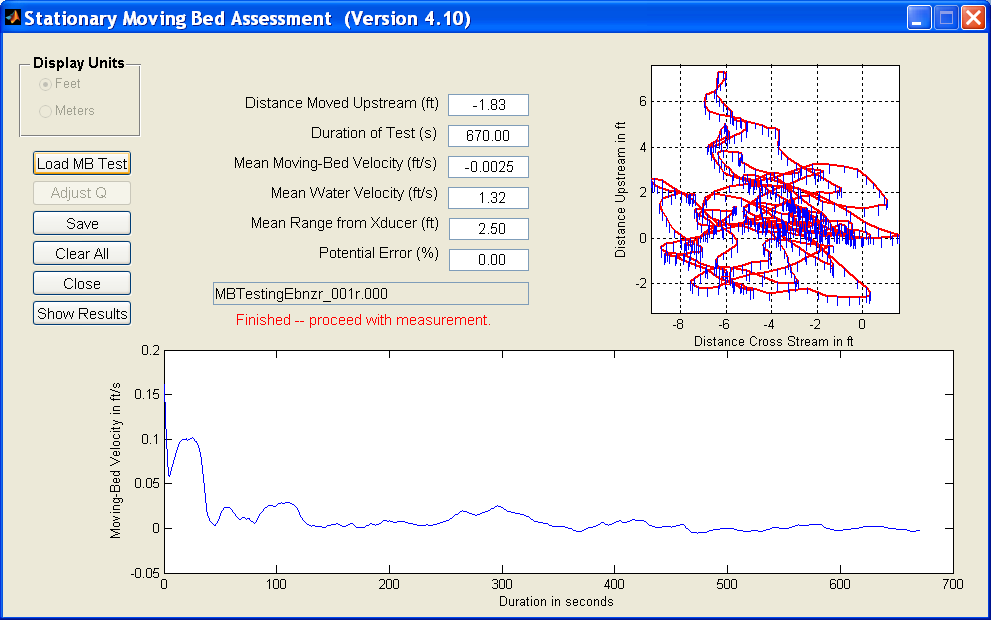 Correction Methods
LC: The moving-bed velocity from the loop moving-bed test is distributed to each ensemble based on the ratio of the near-bed water speed in each ensemble to the mean of near-bed water speeds for the whole transect.
WinRiver II calls this the distributed method
SMBA: Computes a linear coefficient (C) relating the near-bed water speed to moving-bed speed from the stationary tests (Vmb=C*Vnb). This equation is then used to distribute the moving-bed correction to each ensemble in the transect.
WinRiver II calls this the proportional method
Collecting MBT in WinRiver II
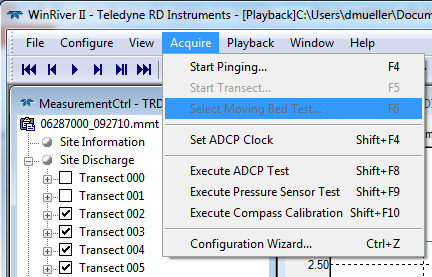 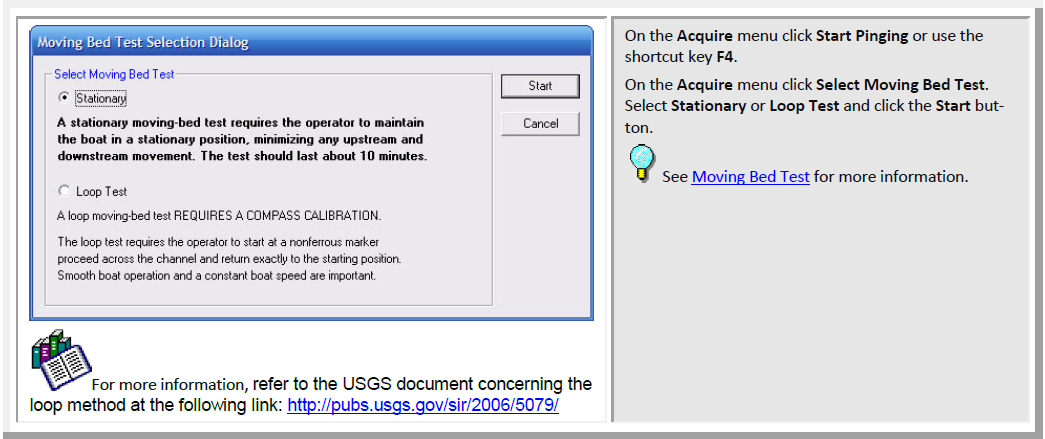 Add a File as Moving-Bed Test
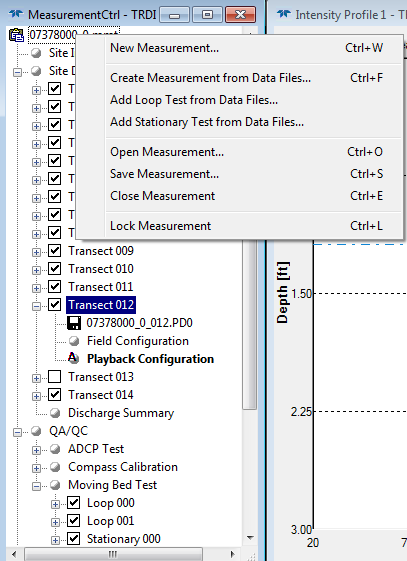 Right Click on the mmt filename
Select desired type of test
From file dialog select file to add
This must be done for MBTs collected using the StreamPro with a PDA
Processing MBT
MBTs are located under the QA/QC – Moving Bed Test node
View Results
View Summary
Reprocess / Evaluate
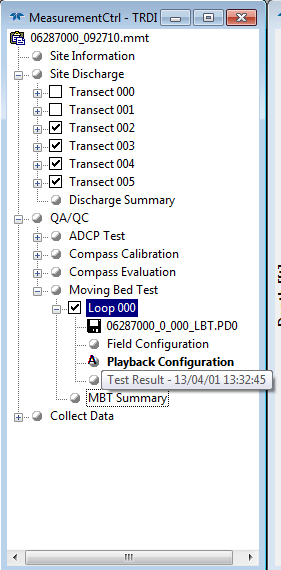 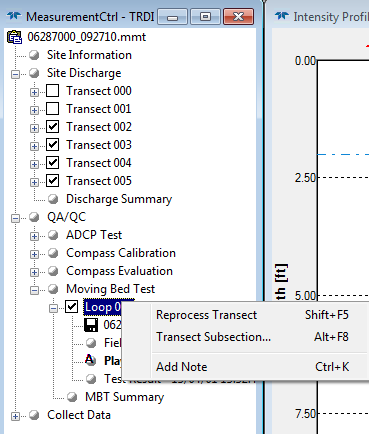 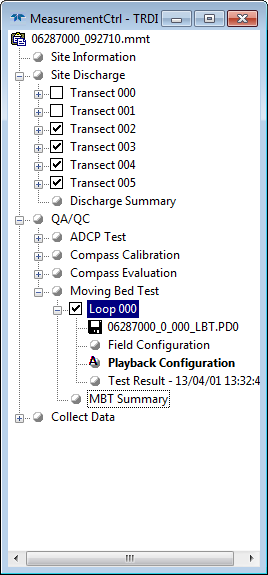 Reprocess to Manually Evaluate Data
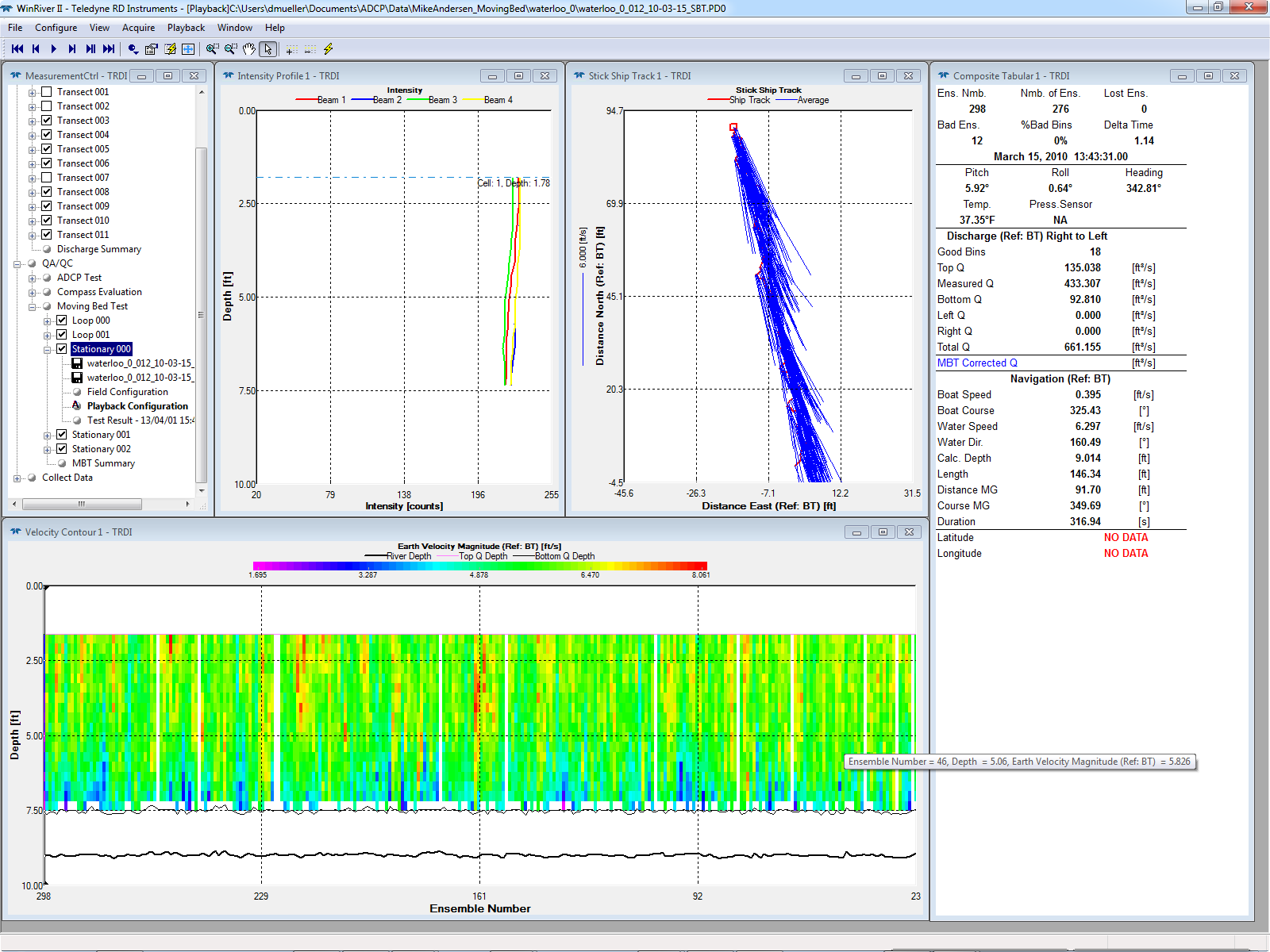 Loop
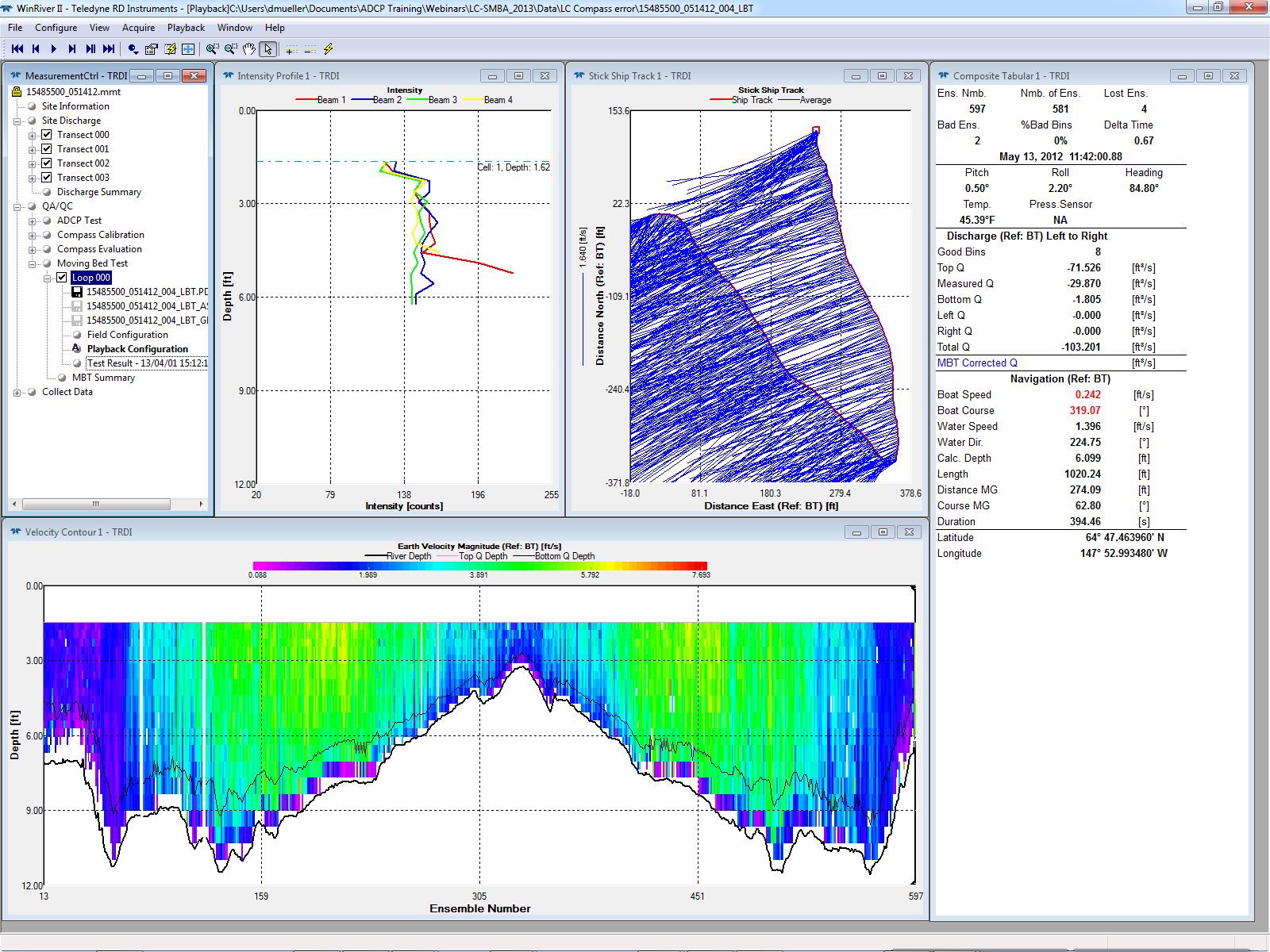 Stationary
FAIL / PASS – Still valid Loop MBT
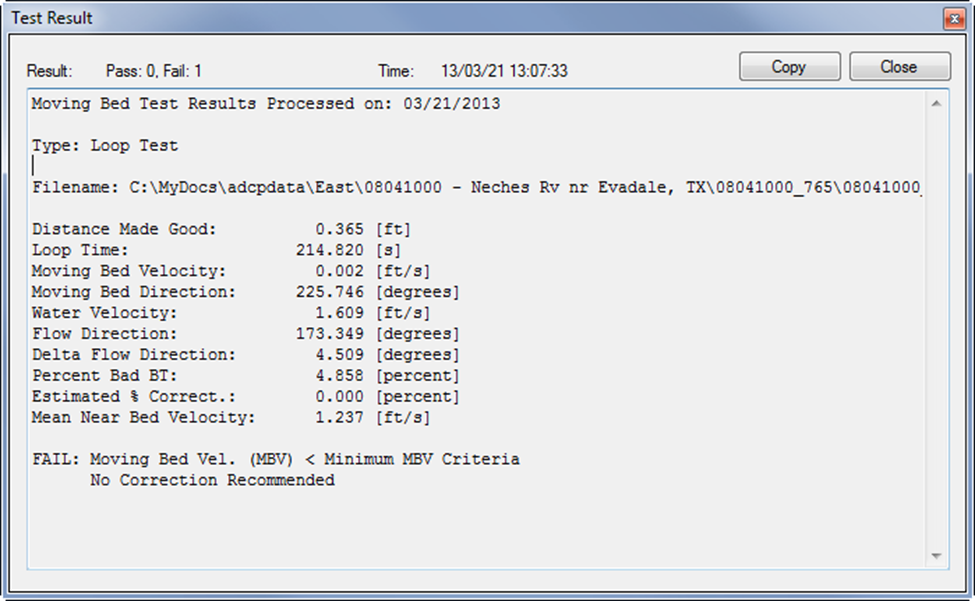 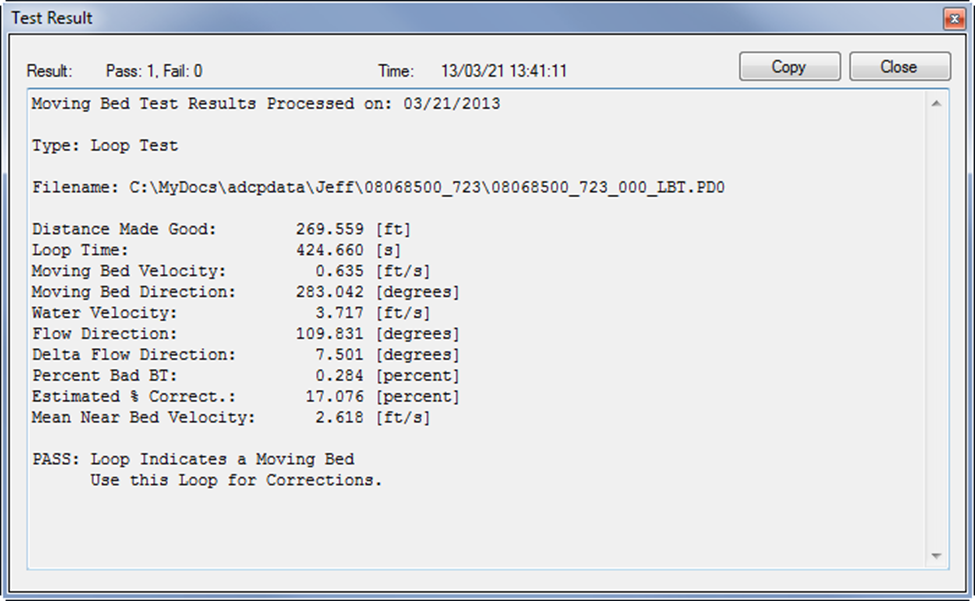 Test Result with Error
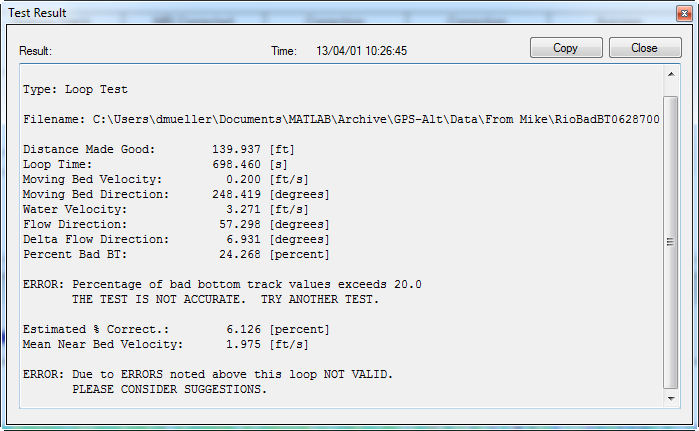 Select Tests
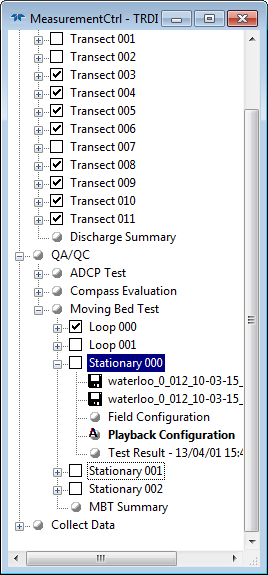 Check to use
Uncheck to not use
If test is invalid (ERROR), WR2 will not use the results even if checked
Only loops that meet the criteria for a moving-bed condition will be applied.
All positive stationary test will be applied even is less than 1% of mean velocity.
MBT Summary with Error
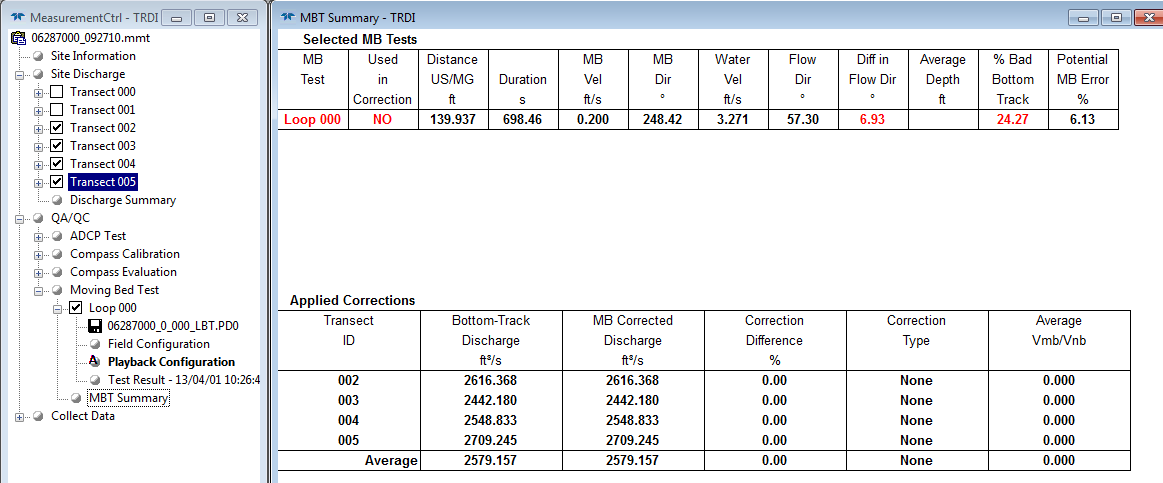 MBT Summary with valid MBT
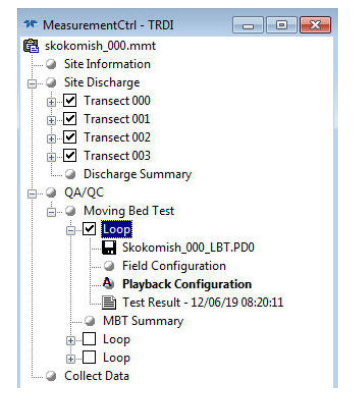 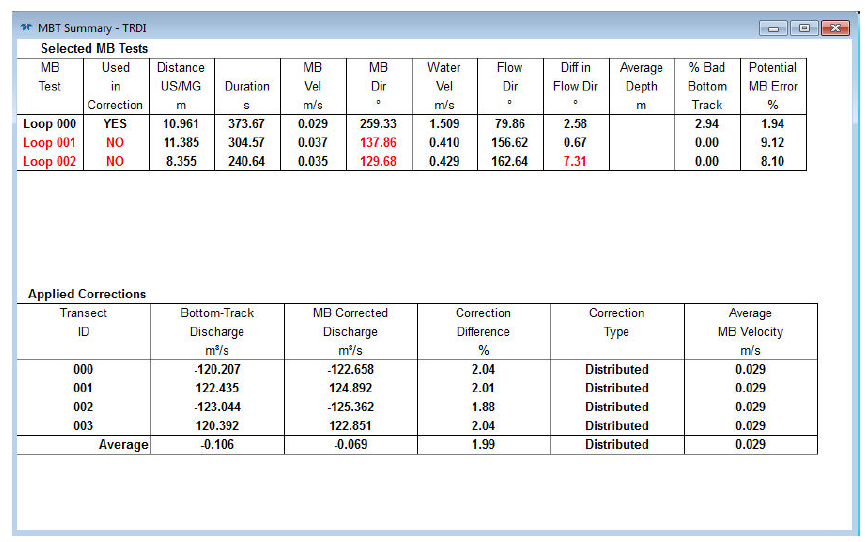 Multiple loops can be used.
Stationary MBT Result
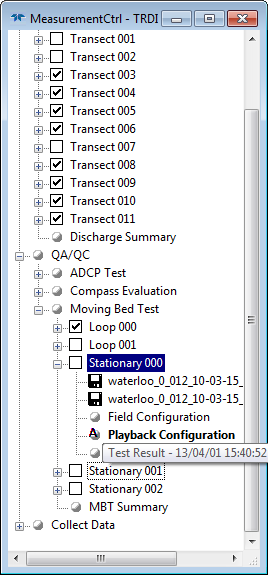 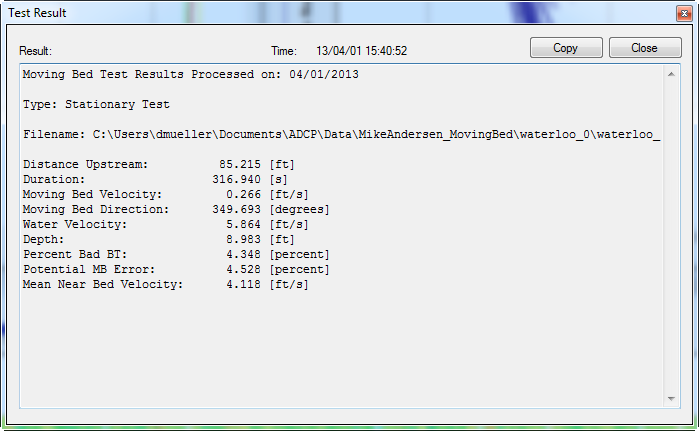 If Stationary is checked it is applied even if less than 1% error.
Example of Stationary MBT < 1%
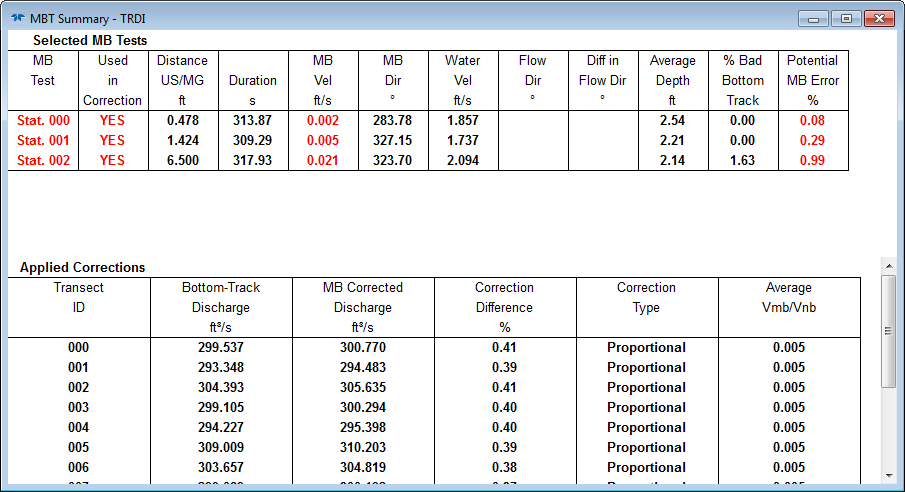 Multiple Tests
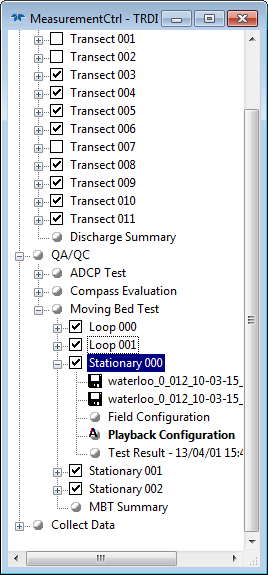 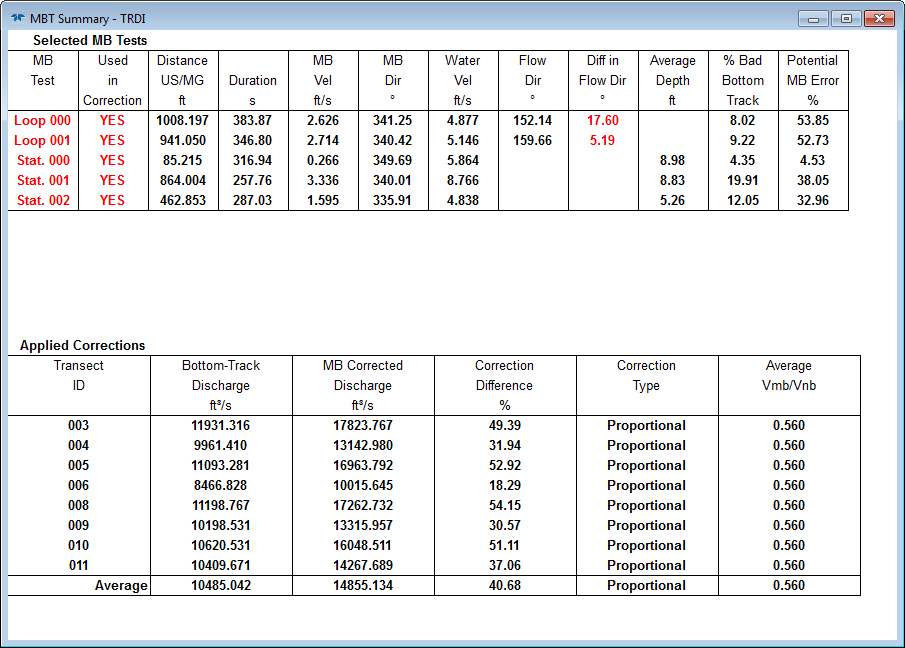 Correction Type
Distributed
Same as USGS LC
With multiple Loop MBTs average of results is used
Proportional
Similar to USGS SMBA
No negative corrections are applied
Correction is always applied even if less than 1%
Used with Stationary or mix of Stationary and Loop
Where are Corrections Applied
Discharge corrections based on the results of moving bed tests are only applicable when Bottom Track is the selected navigation reference.
The corrected discharge is displayed in the MBT Summary and in the Composite Tabular display, the Discharge Summary, the Total Discharge Time Series, Q Measurement Summary, and in HydroML output. 
Moving bed corrections are NOT applied to any other parameters or outputs such as velocity and discharge contour, profile, and time series plots, or the Classic or Generic ASCII outputs.
BT with Loop Checked
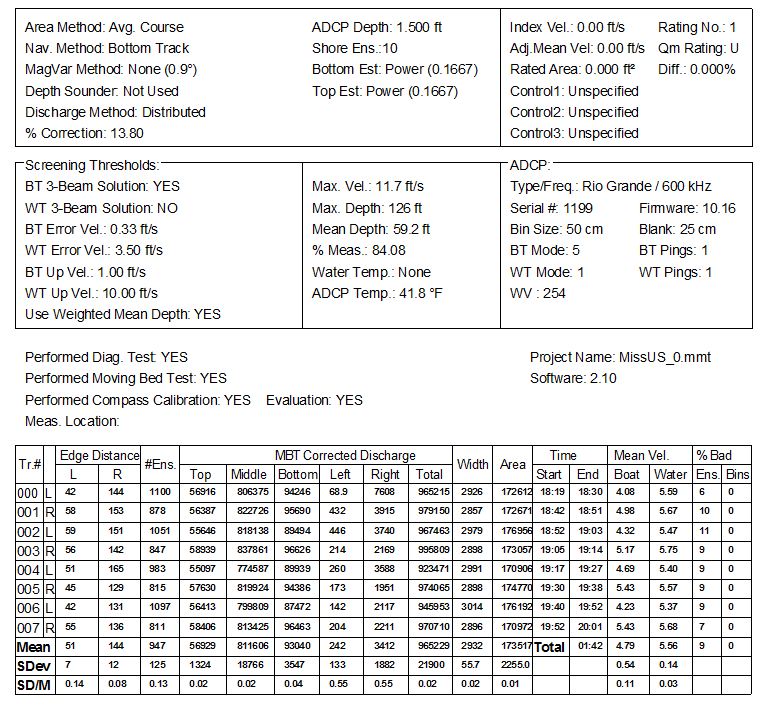 GPS with Loop Checked (Bug?)
Discharge is referenced to GPS correctly!!
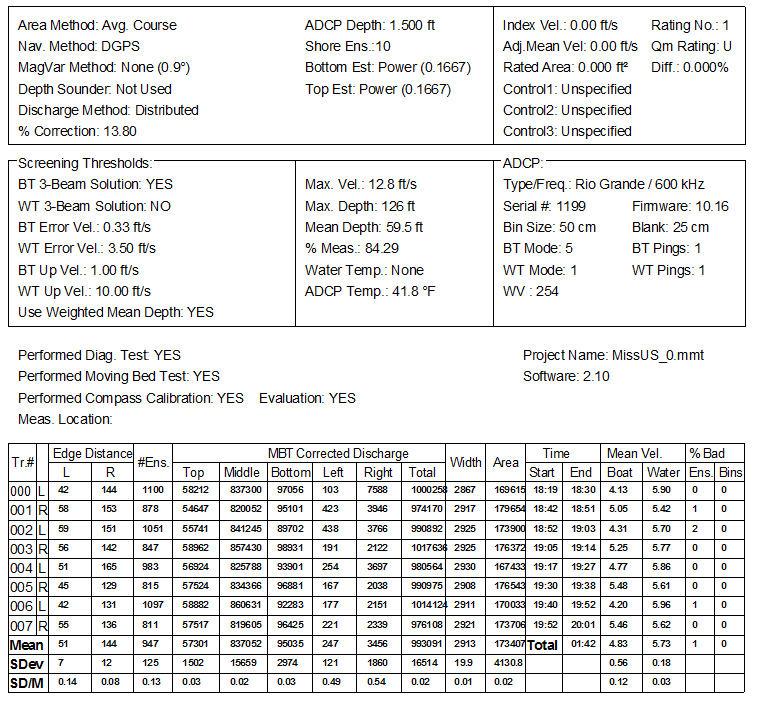 Differences with USGS LC & SMBA
Rounding in ASCII output file may result in small differences in resulting computed discharge (< 1%)
WinRiver II behavior not in USGS codes:
Multiple loops can be averaged
Loops and stationary tests can be applied together
Stationary test is always applied even if correction is < 1%
Negative stationary tests are ignored in WR2
Loop MBT with RiverSurveyors
Due to potential compass calibration and accuracy issues associated with the RiverSurveyor M9/S5 ADCPs, use of the stationary moving-bed test will be consistently more accurate than the loop test and is recommended as the preferred moving-bed test for RiverSurveyors until the compass calibration issues can be completely resolved (http://hydroacoustics.usgs.gov/movingboat/pdfs/Best_Practice_for_Calibrating_SonTek_RiverSurveyor.pdf) 
The OSW is working with SonTek to try and resolve the compass accuracy issue.
This webinar will show how to use RiverSurveyor Live with the loop MBT so that it can be properly applied when the compass issue is resolve.
Collecting MBT in RiverSurveyor Live
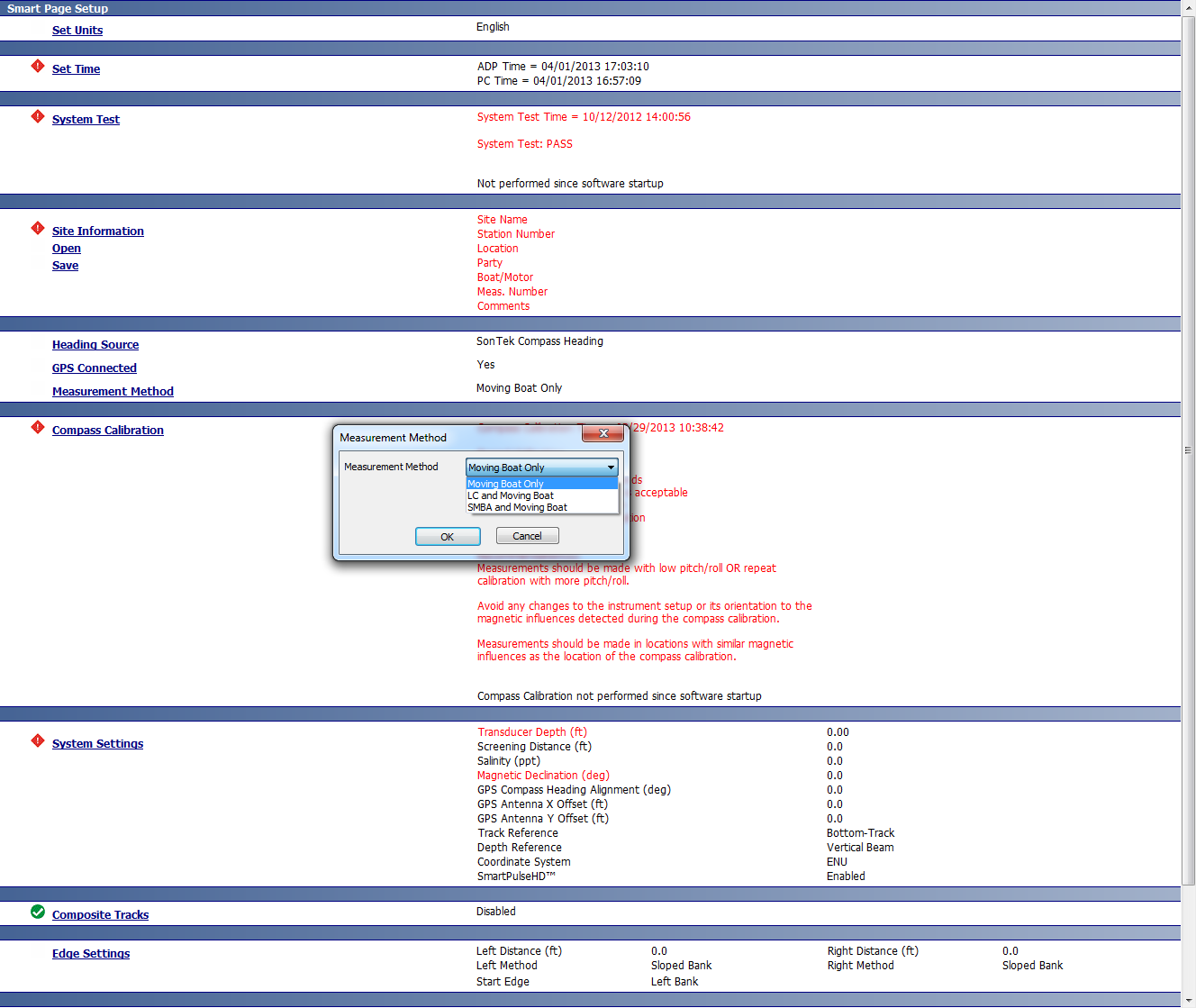 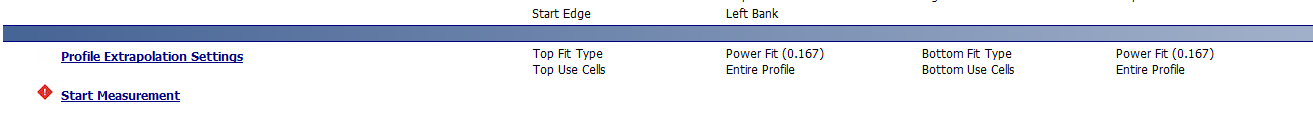 System Tab
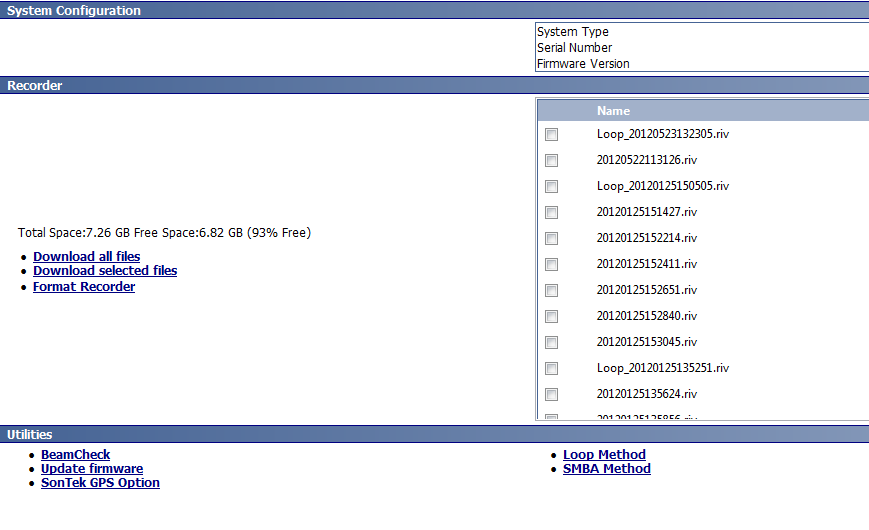 Loop MBT Collection Dialog
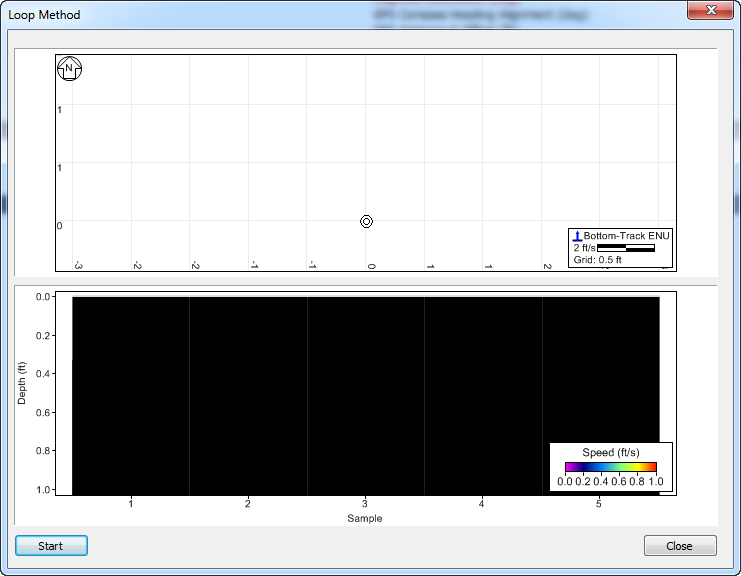 Stationary MBT Collection Dialog
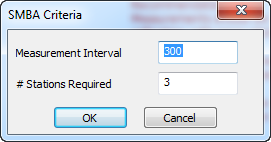 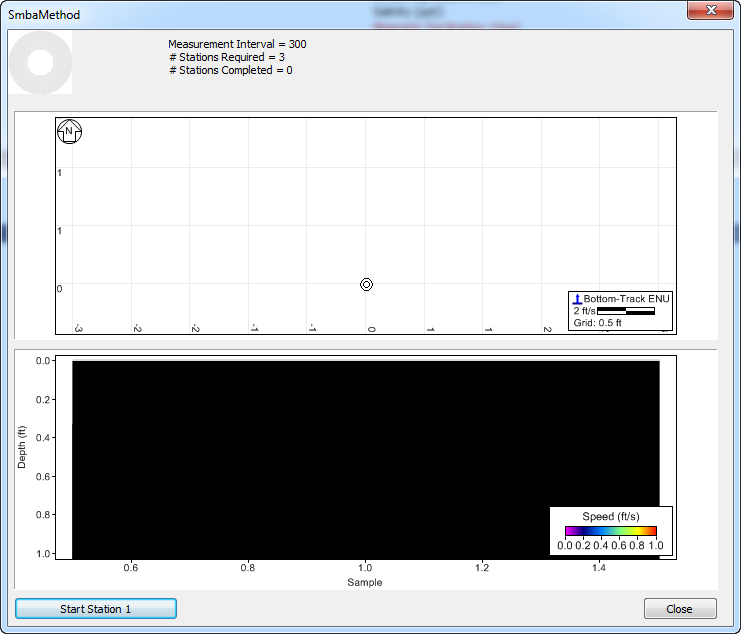 Loading MBT
First open your transect files
Then open your MBT
Only 1 loop can be open at a time
Multiple stationary tests can be opened
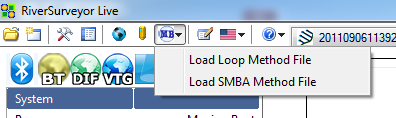 Dialog for Loop MBT
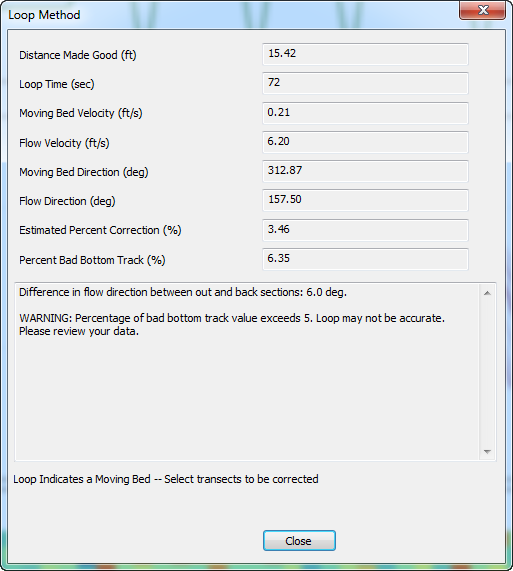 Dialog for Stationary MBT
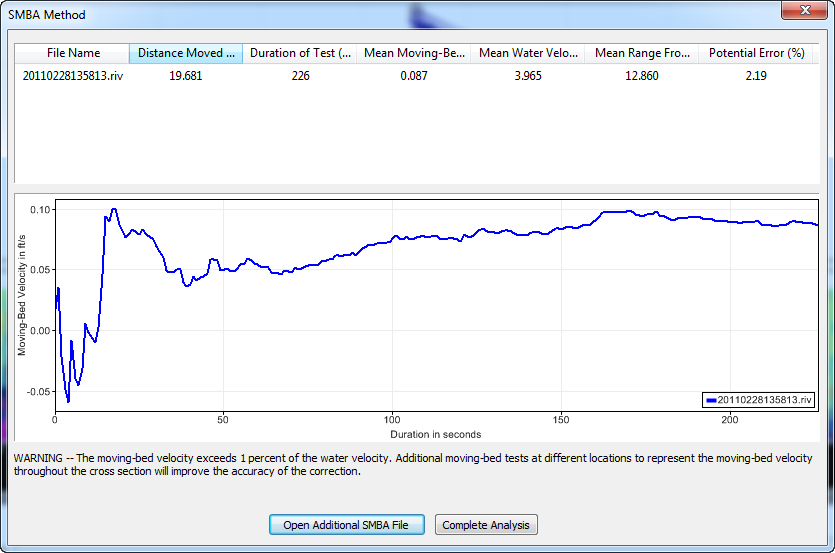 Applying MBT for Q Correction
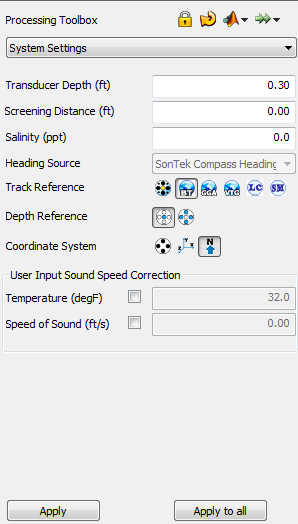 Stationary MBT Correction
Loop MBT Correction
Results of Apply MBT Correction
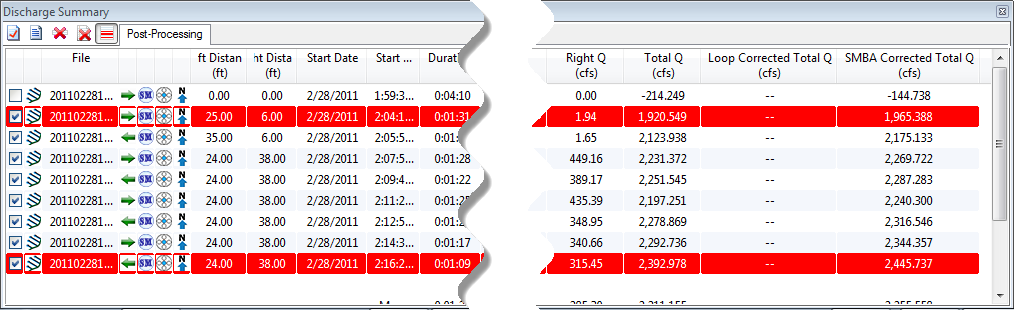 If these columns are not present right click on heading and select them from the list
SMBA Correction not Displayed (bug?)
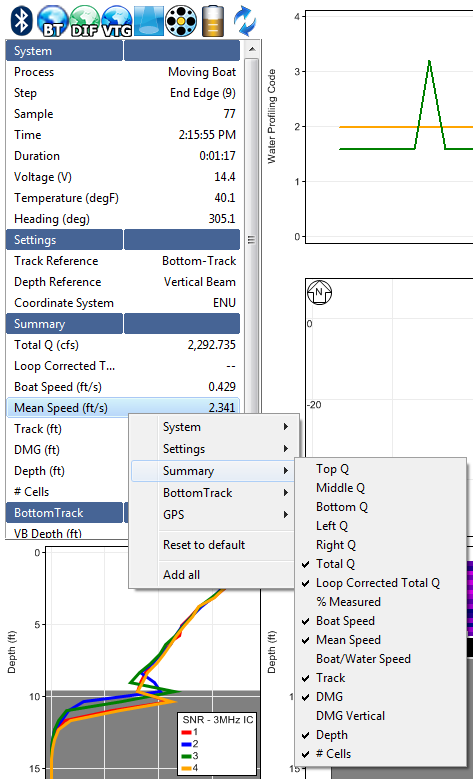 Samples Tab
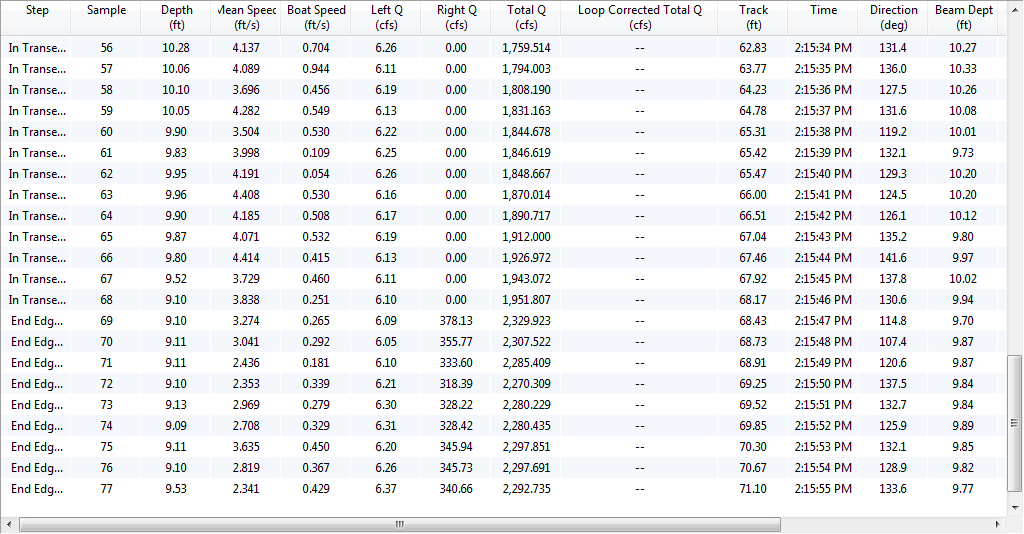 Composite Tracks
Composite Tracks should be turned off when using LC or SMBA
Bug in RSL
Uncheck composite tracks in Processing Toolbox – Thresholds and click Apply All
Return to Processing Toolbox – System Settings and with LC or SM selected click Apply All
RSL’s LC & SMBA
Follows USGS code very closely
Corrections computed using USGS LC & SMBA formulas
May be some differences in final Q due to rounding differences 
Potential issue:
Invalid BT is identified by repeated identical BT East Velocity
Recent data showed valid BT with identical BT East Velocity
USGS LC 4.10 (Beta) has fixed this problem
Issue will be reported to SonTek
Only causes error in reported % bad BT, actual results of loop are unaffected
Latest Versions
USGS
LC 4.04 available to public
LC 4.10 being test by HaWG
Speed improvements
Fixed invalid BT identification for RSL data
SMBA 6.13
Speed improvements
TRDI
WinRiver II 2.10
SonTek
RiverSurveyor Live 3.60
REMEMBER:LC & SMBA are not substitutes for using GPS
Summary
Use GPS, if possible, for moving-bed conditions
Use Stationary MBT when compass is not accurate throughout the cross section
Evaluate and set extrapolation prior to creating files for use by USGS LC or SMBA 
Use any of the implementations of LC & SMBA (WinRiver II, RiverSurveyor Live, or USGS)
COMMENTS & QUESTIONS
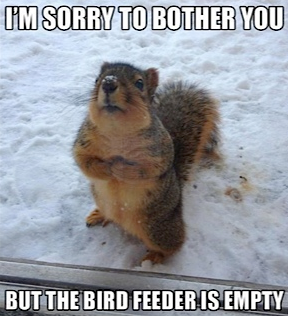